Research methodology
Stucture of database
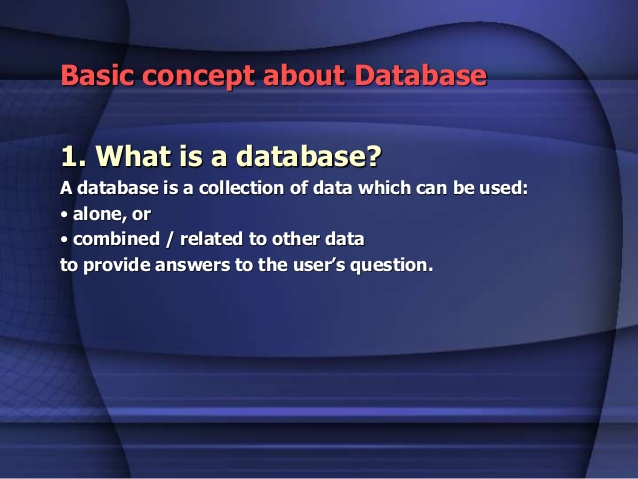 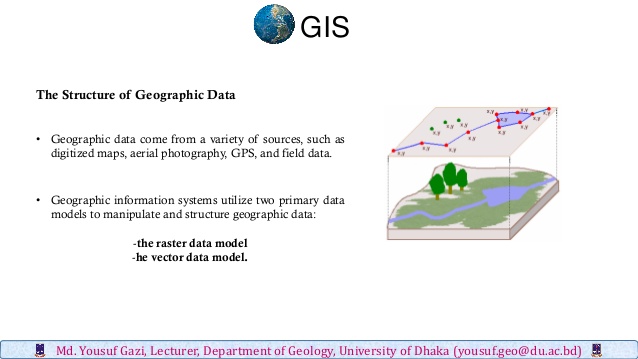 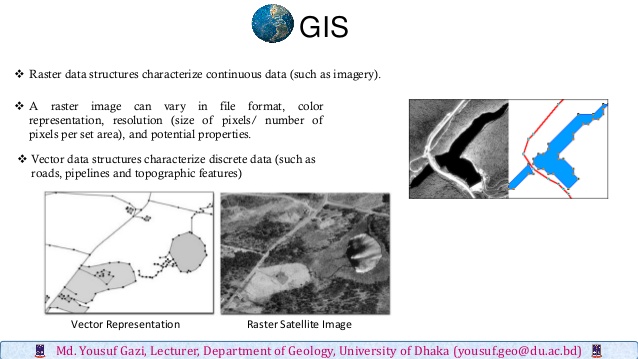 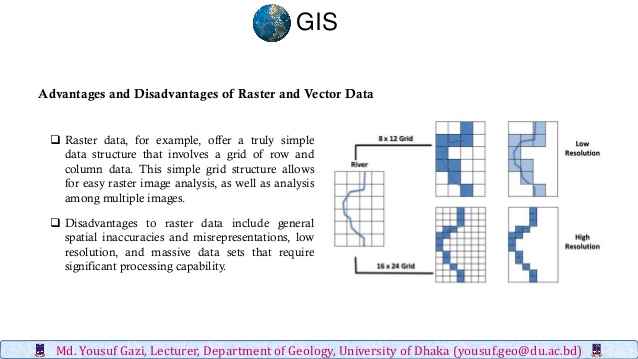 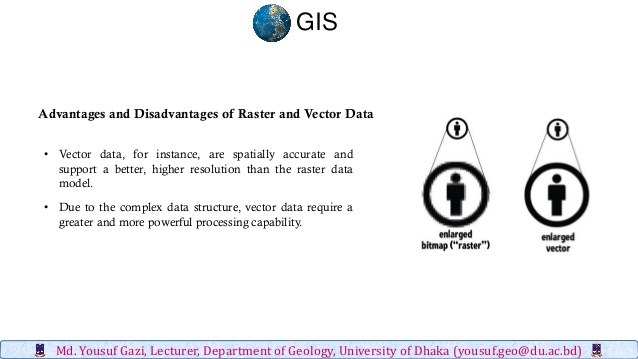